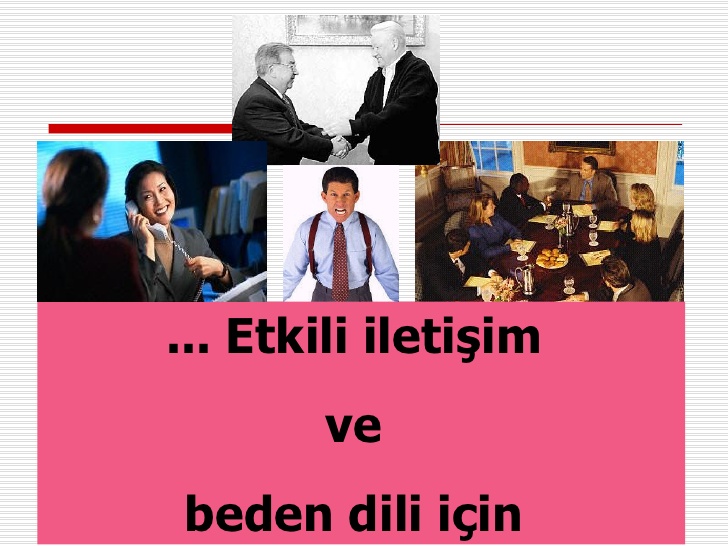 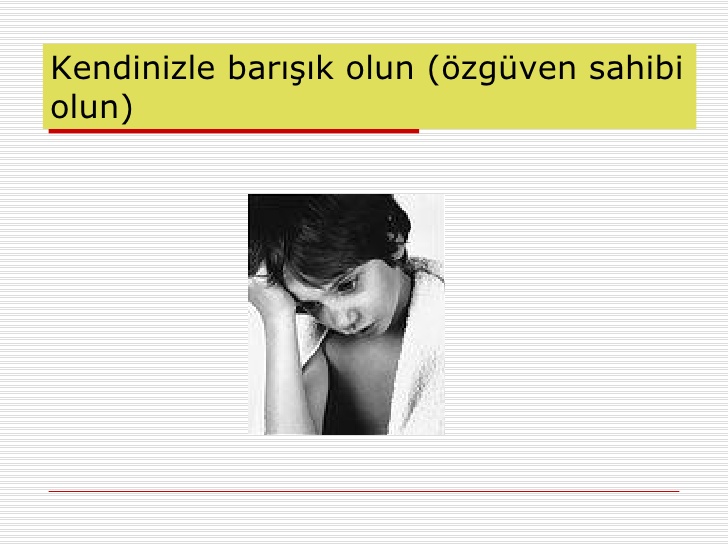 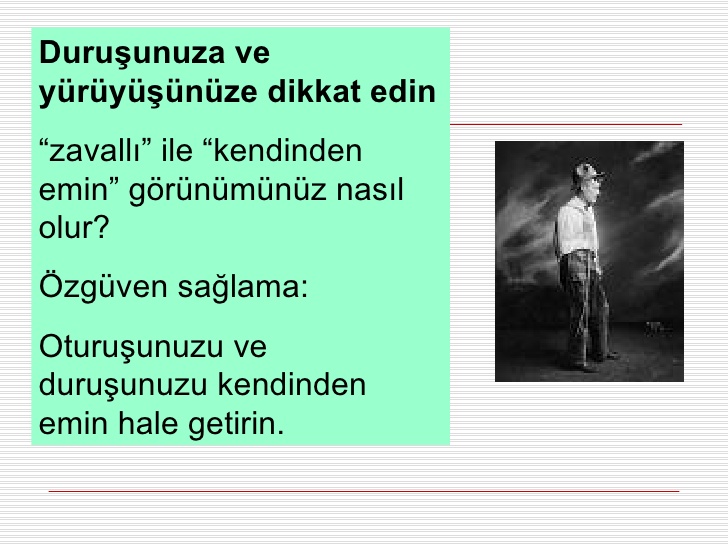 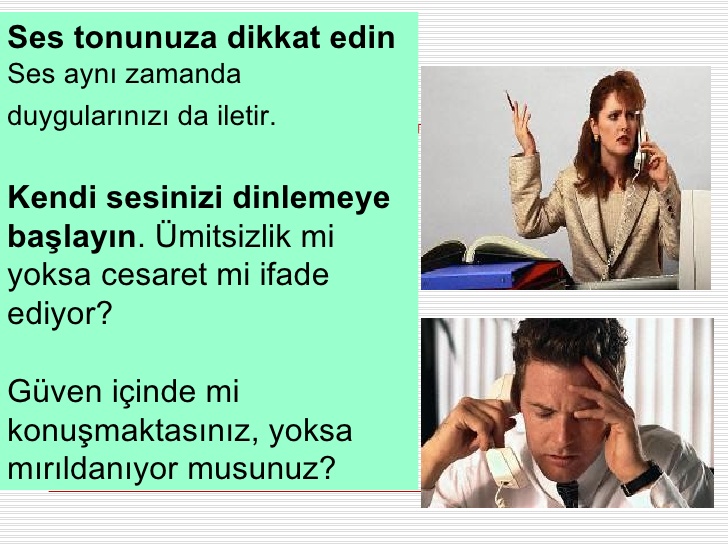 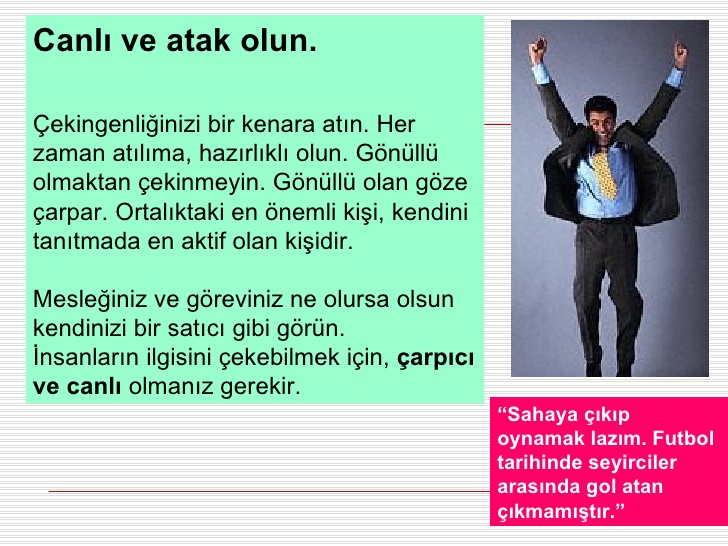 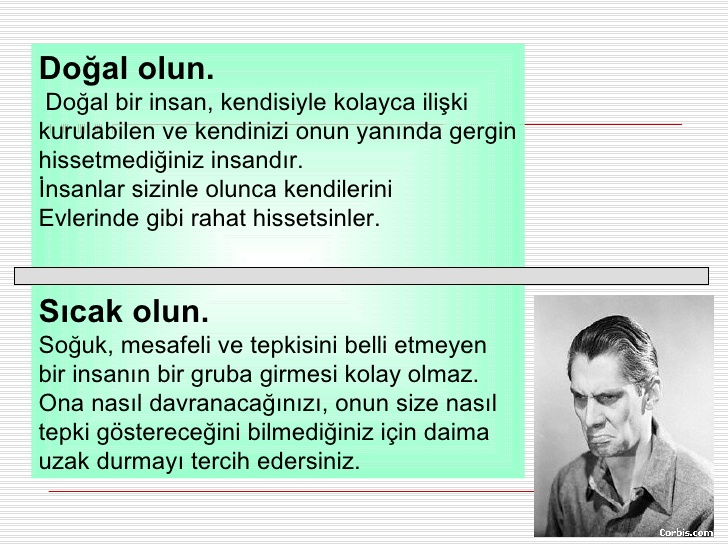 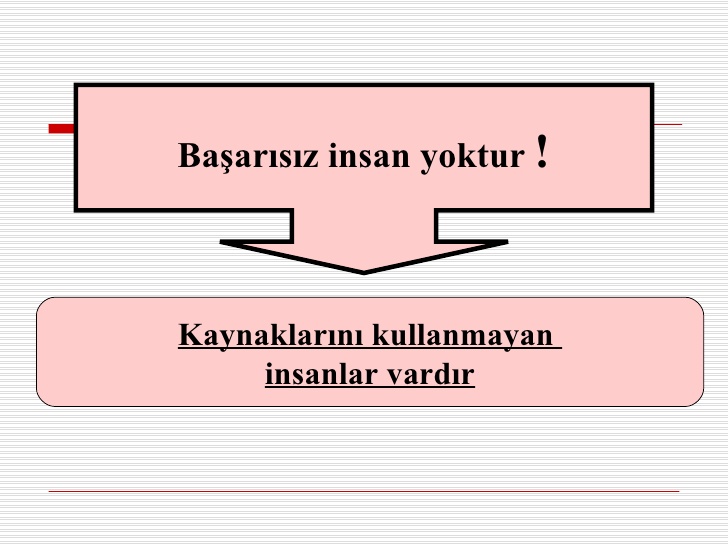 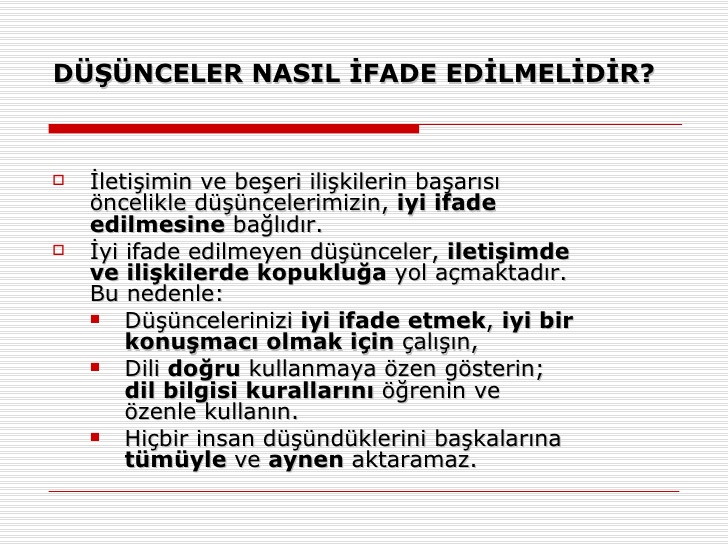 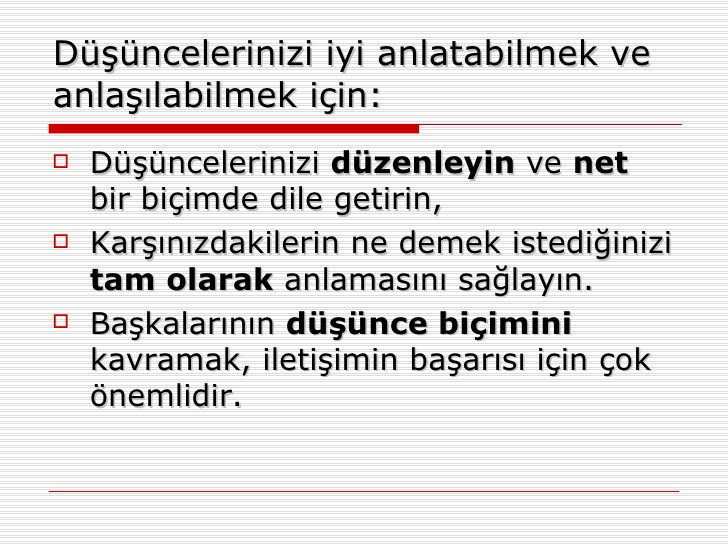 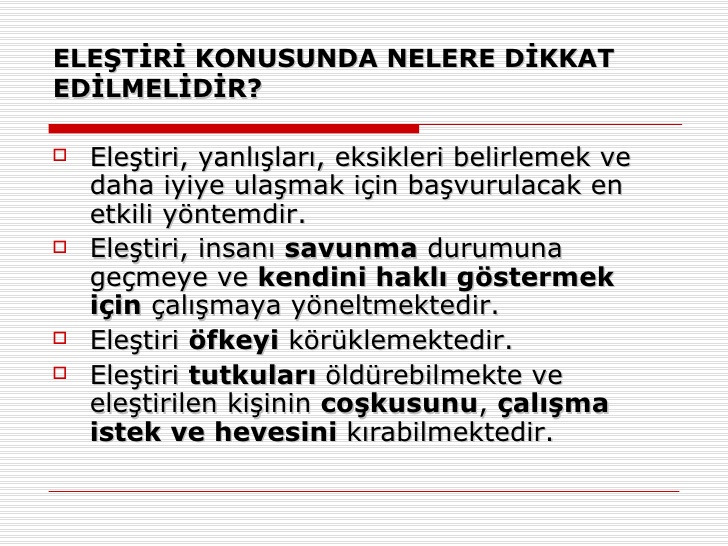 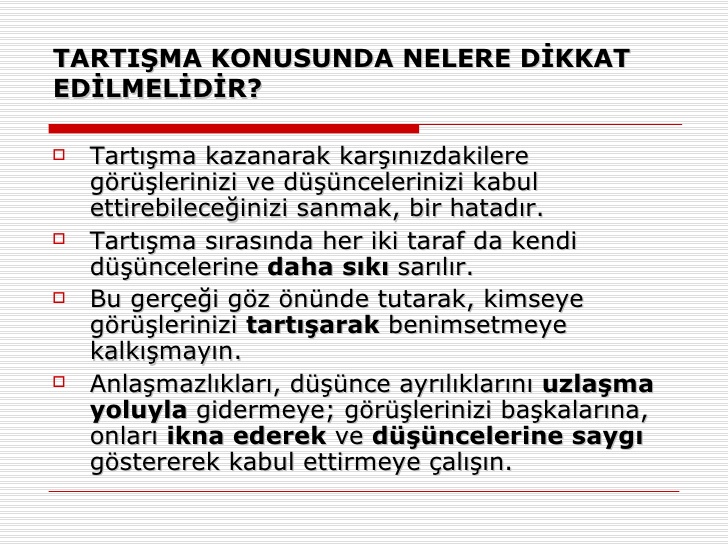 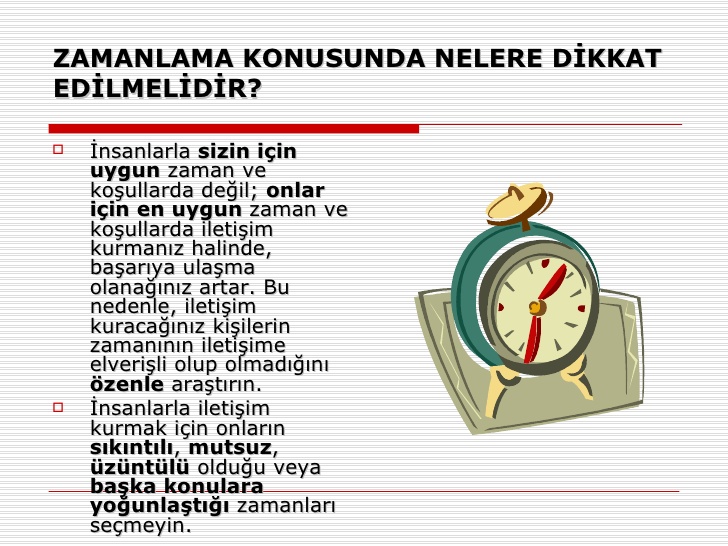 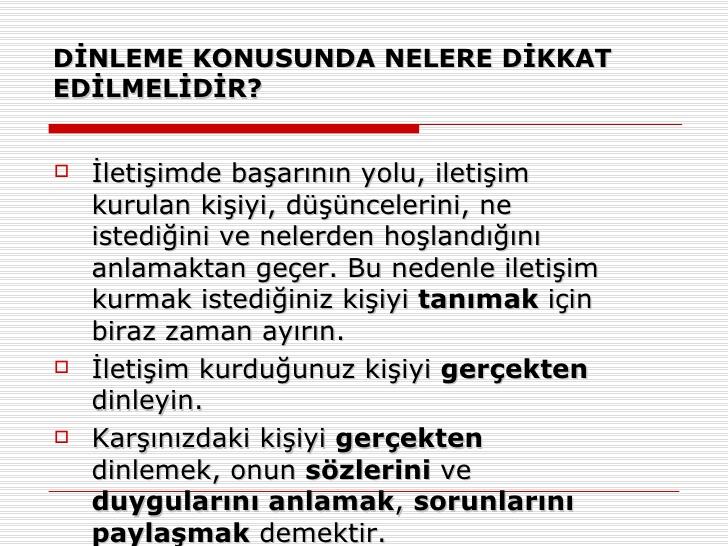 Bilgi Aktarma Yöntemleri
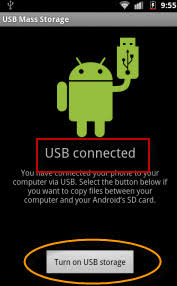 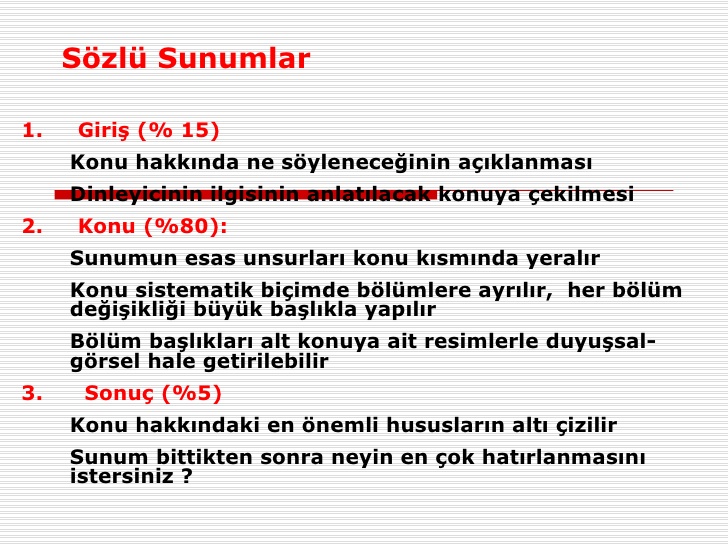